TOEFL Listening
Long Conversation Skill
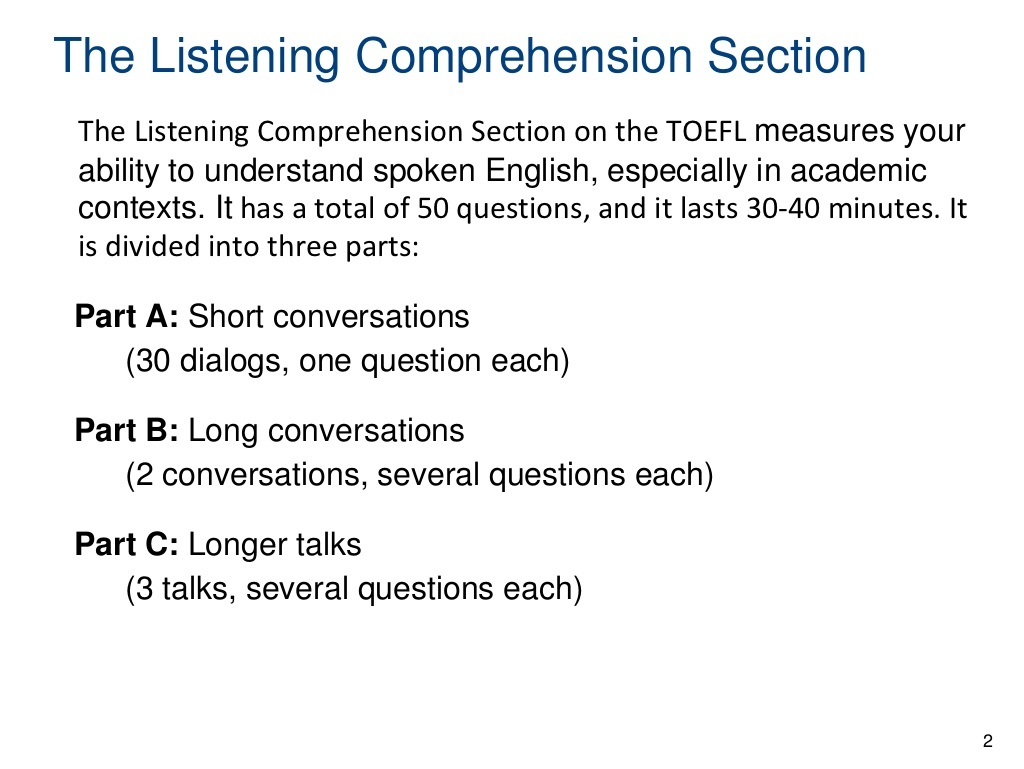 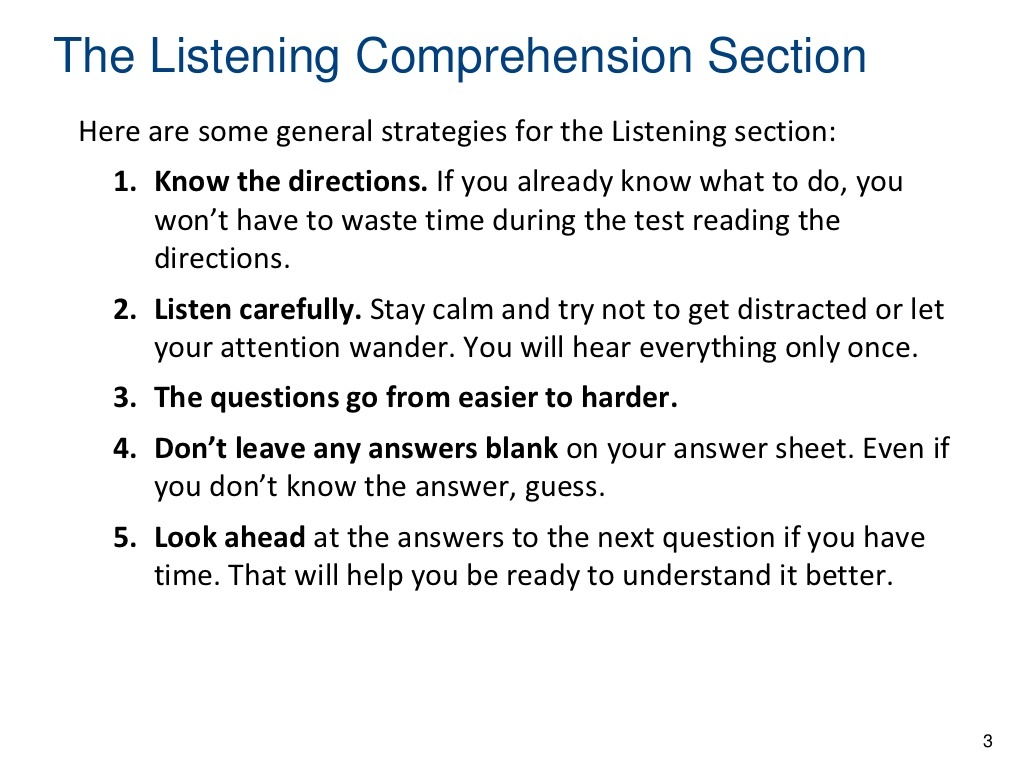 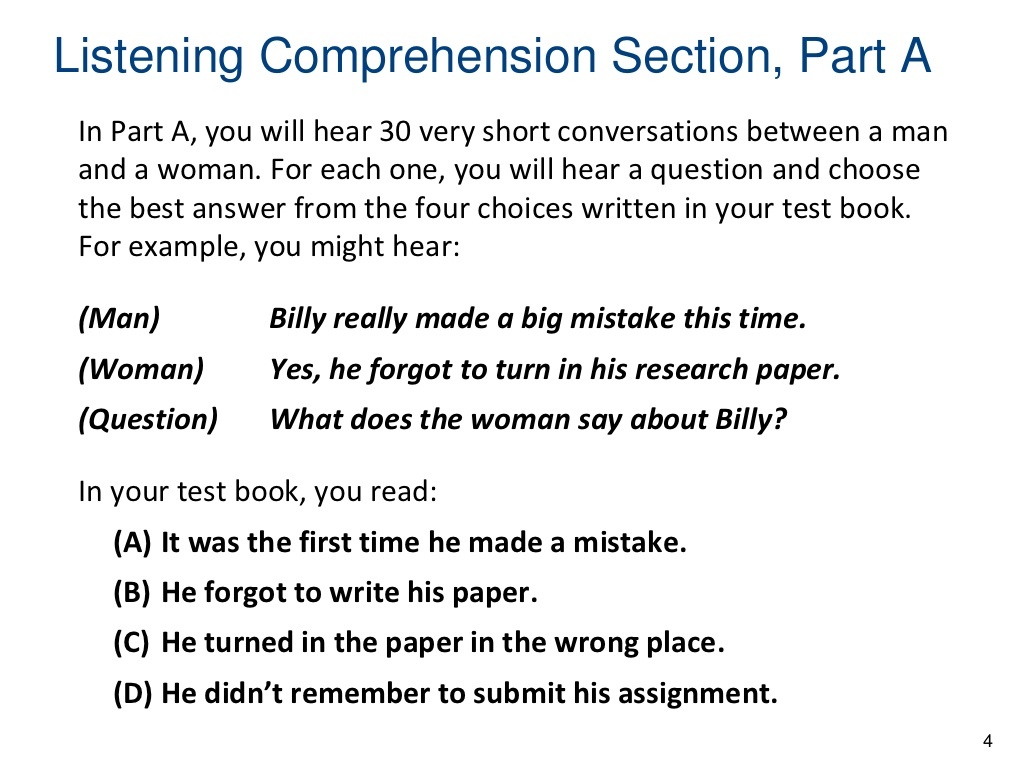 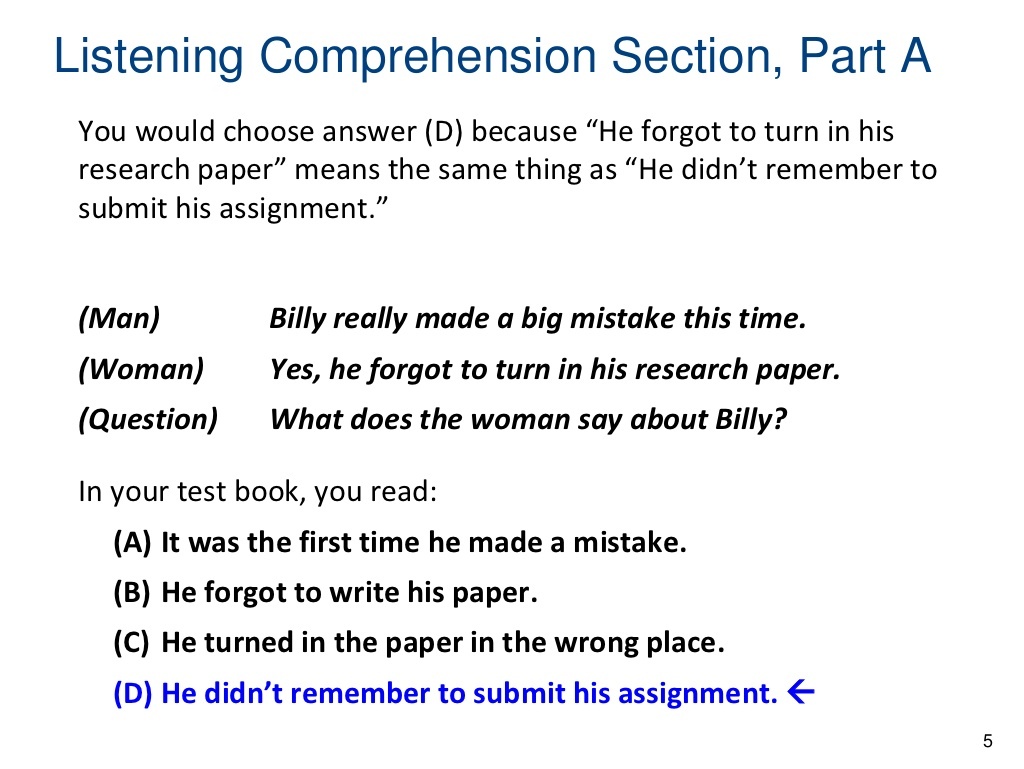 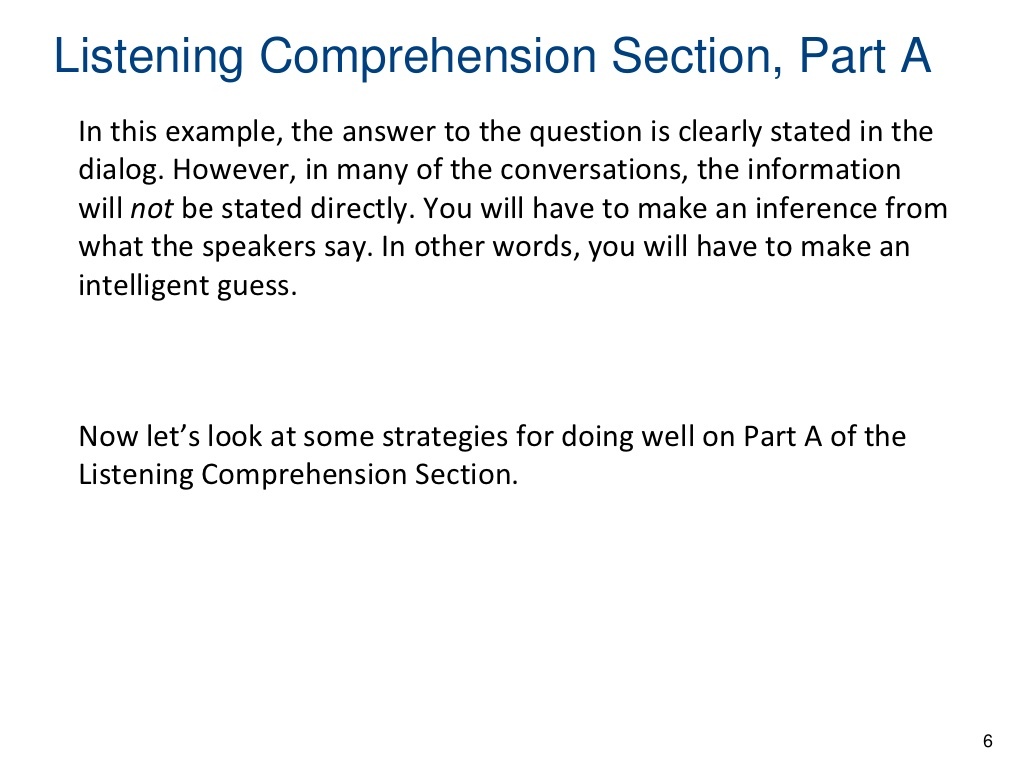 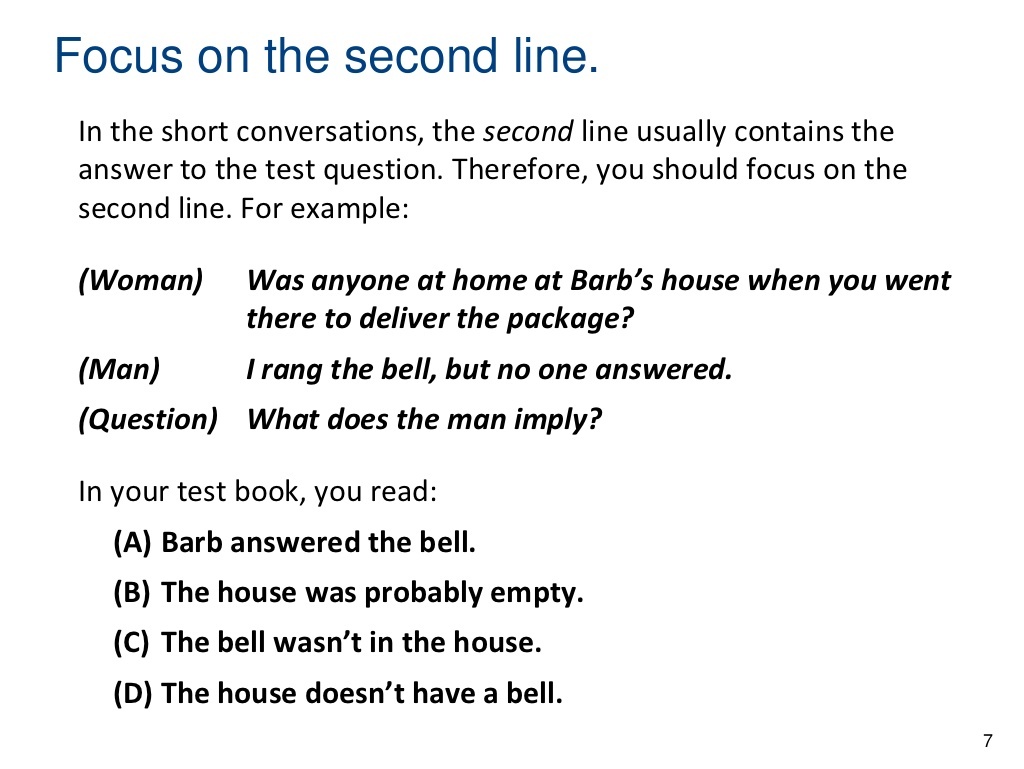 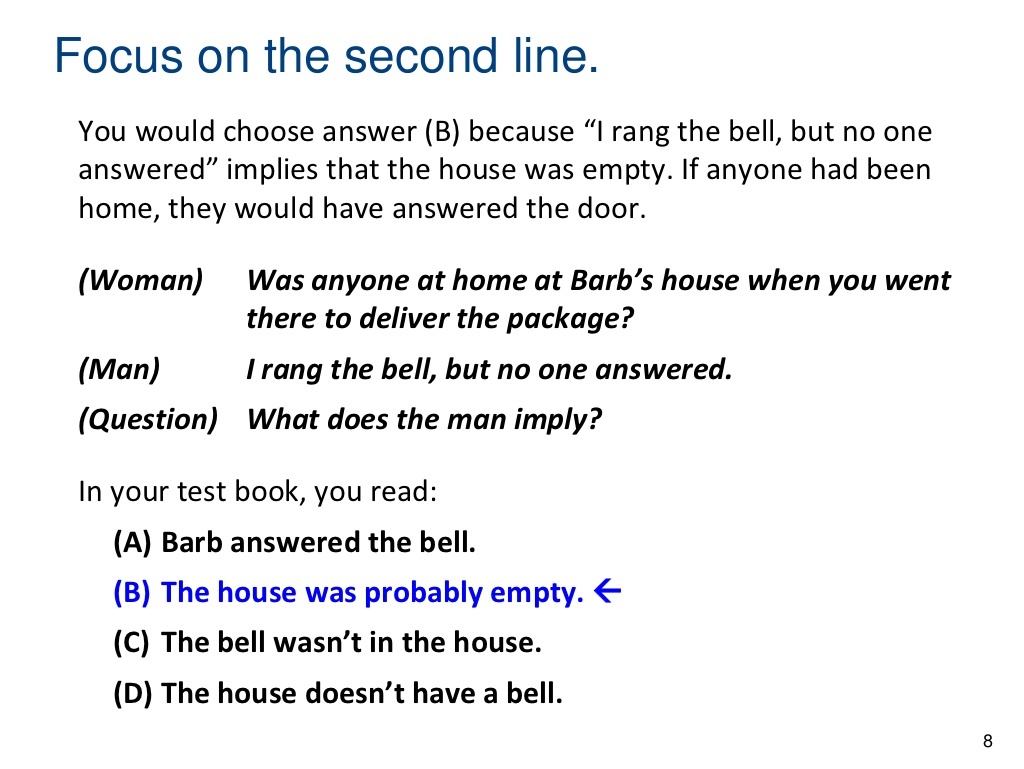 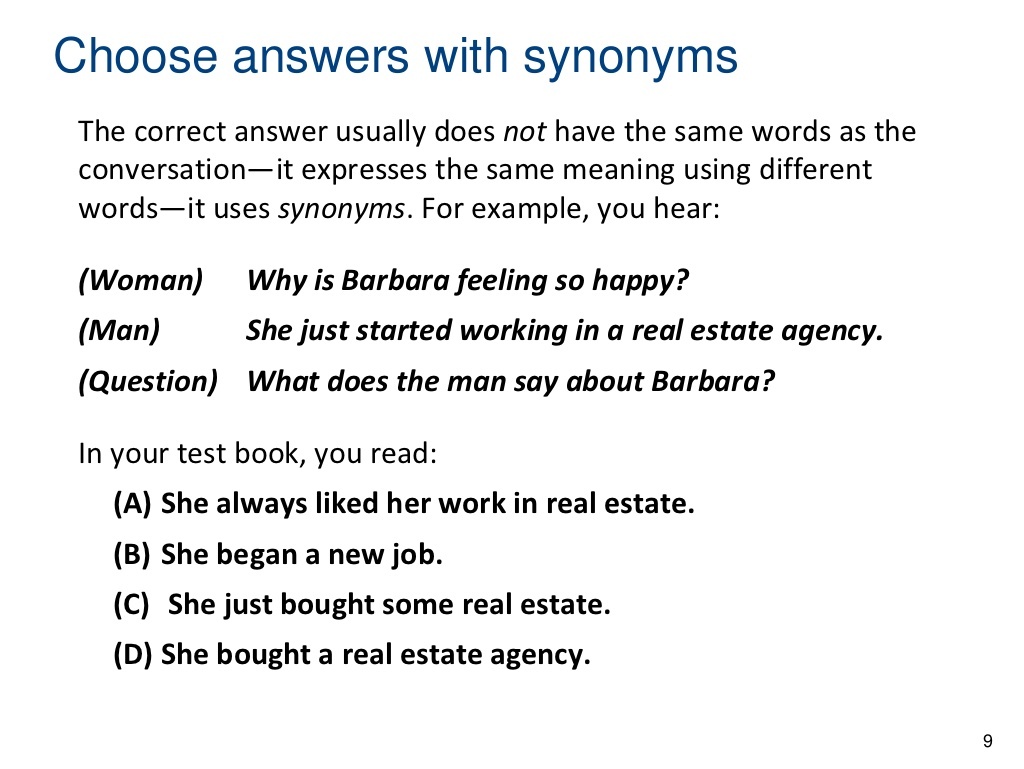 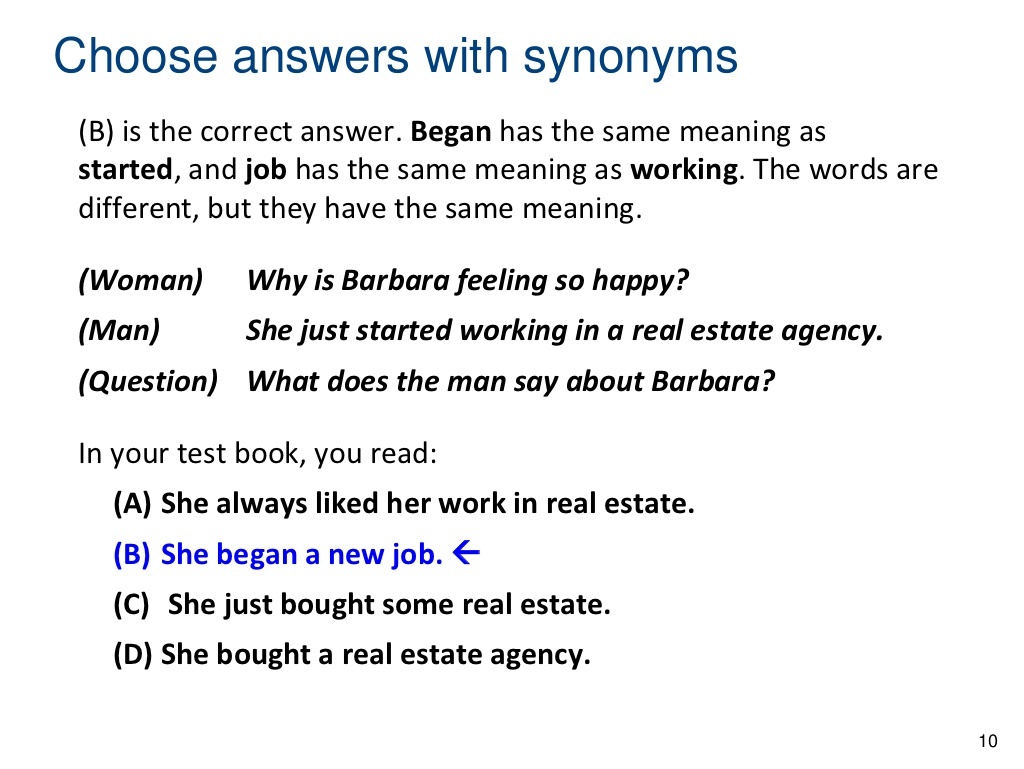 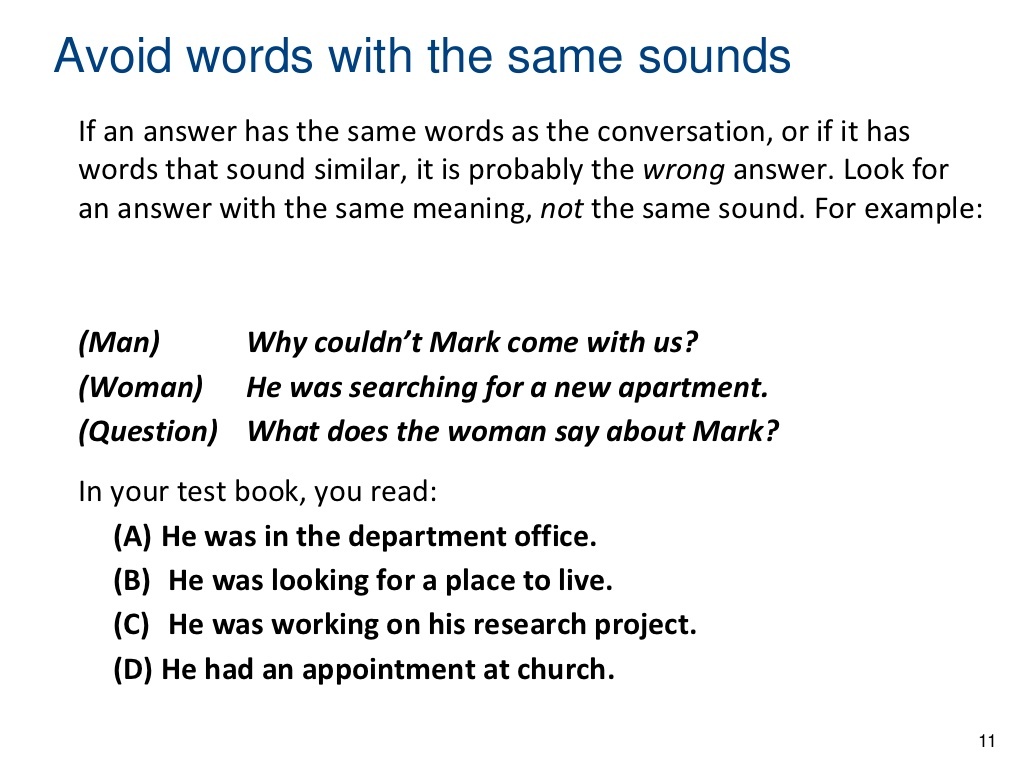 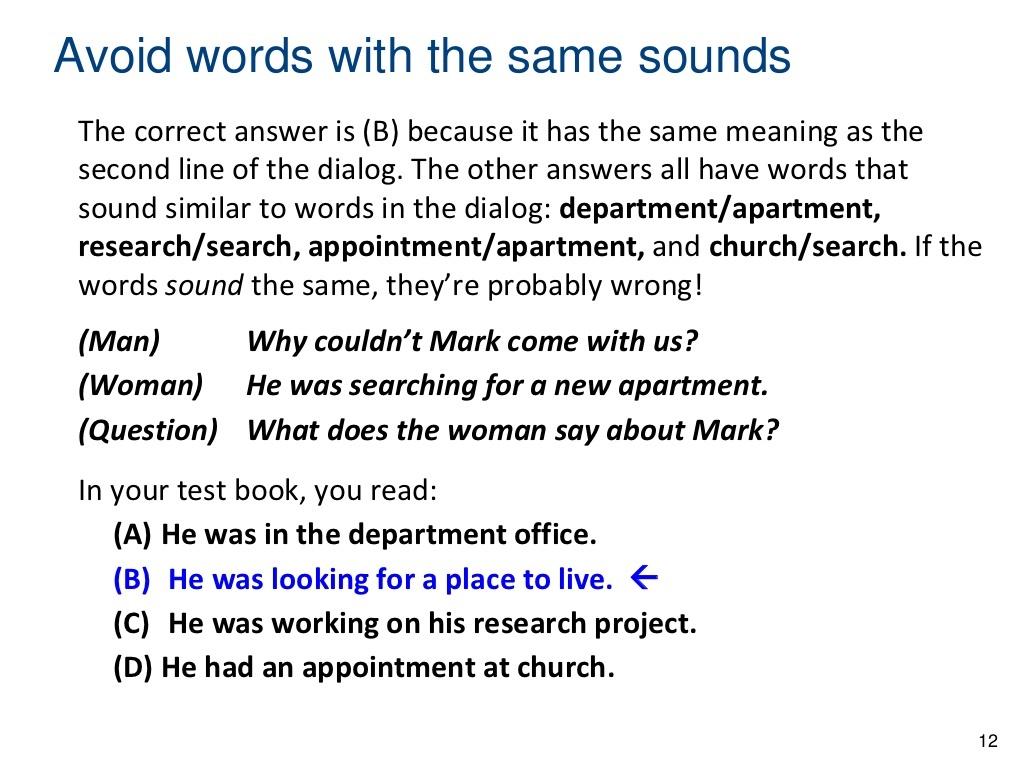 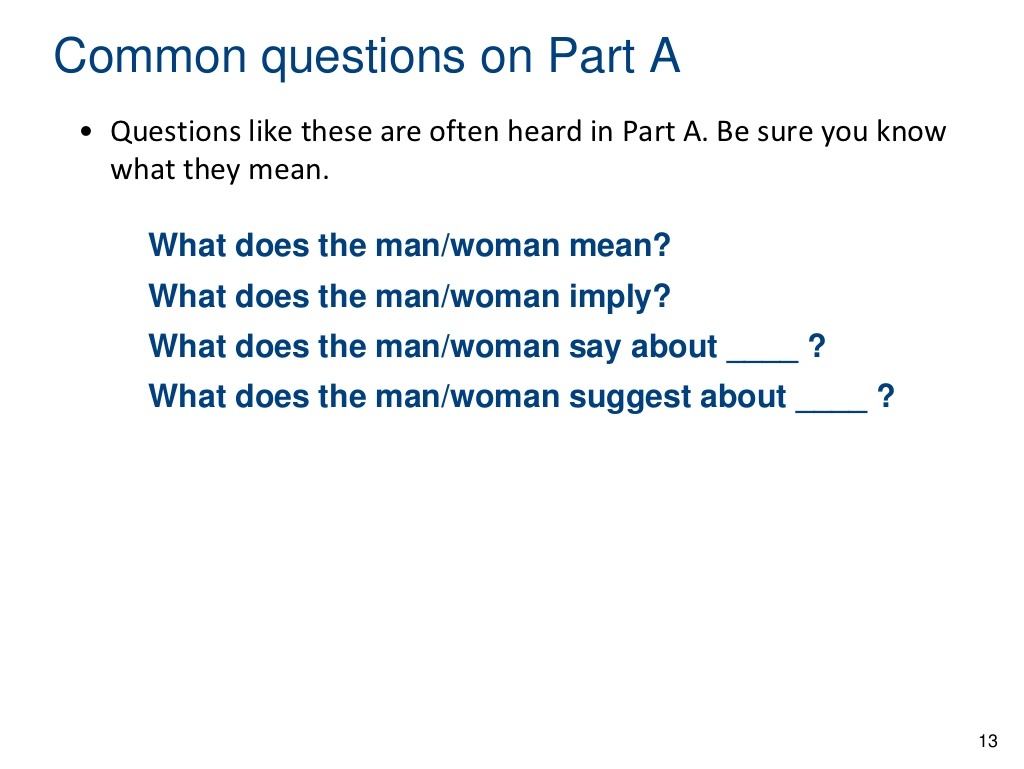 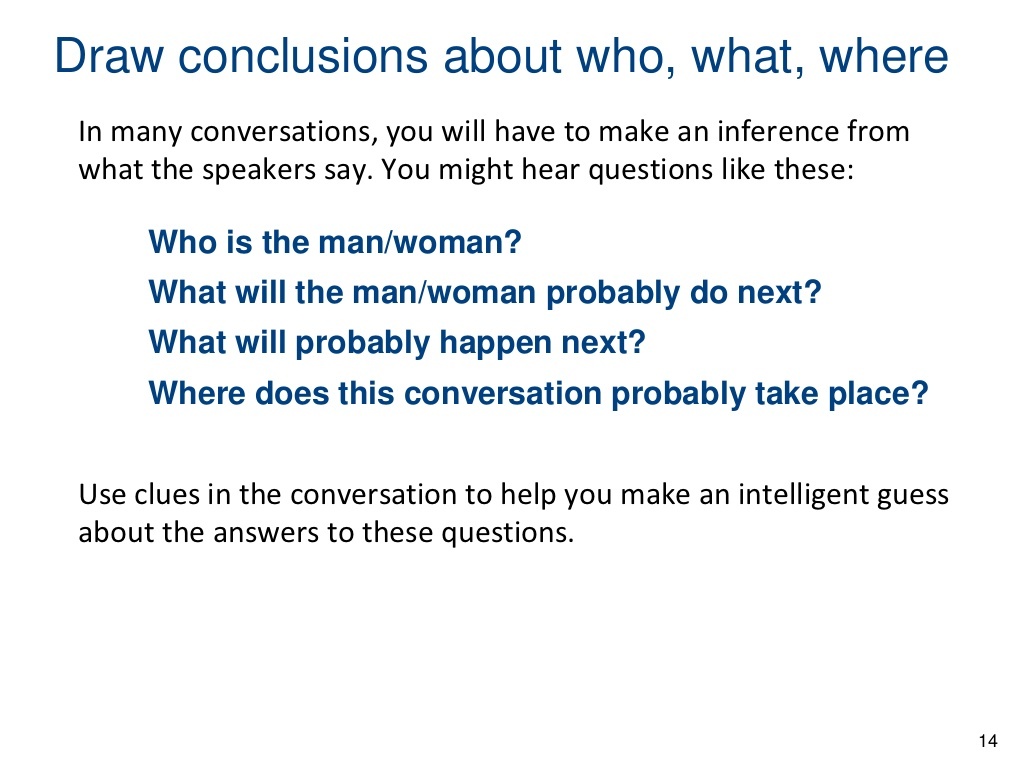 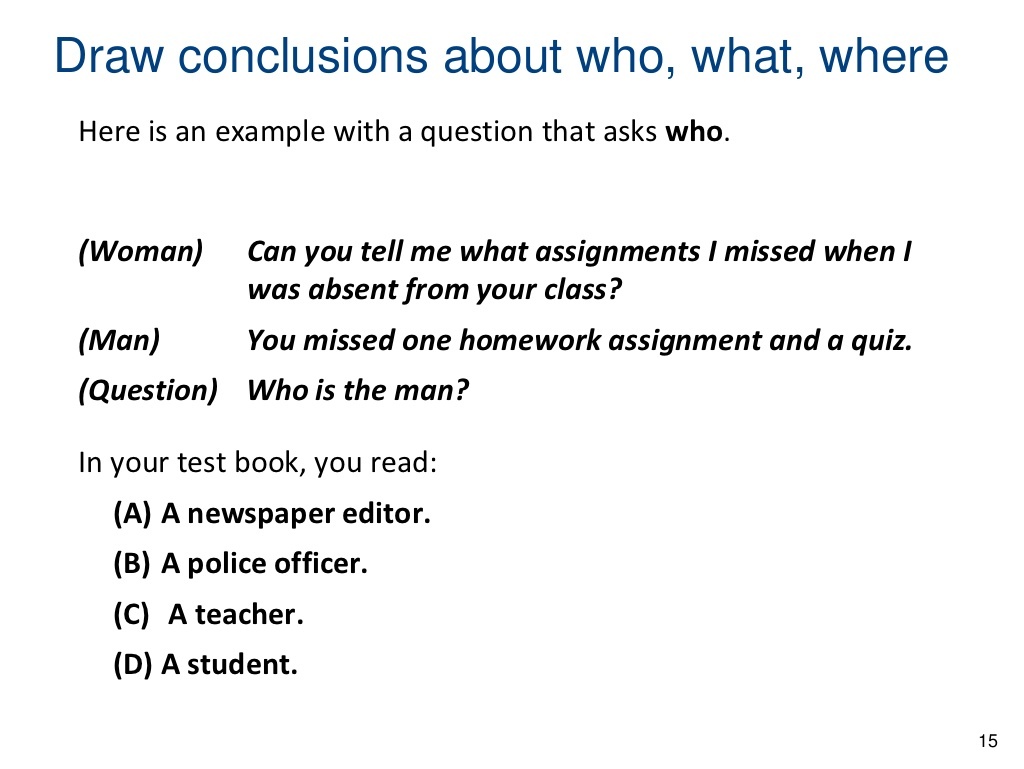 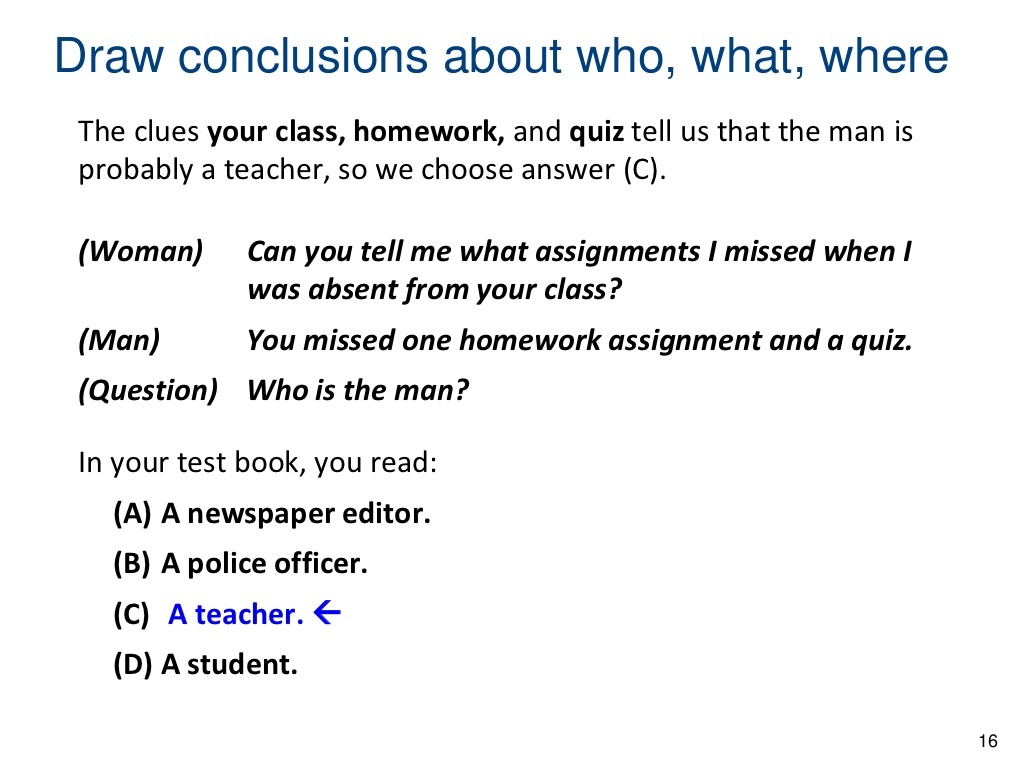 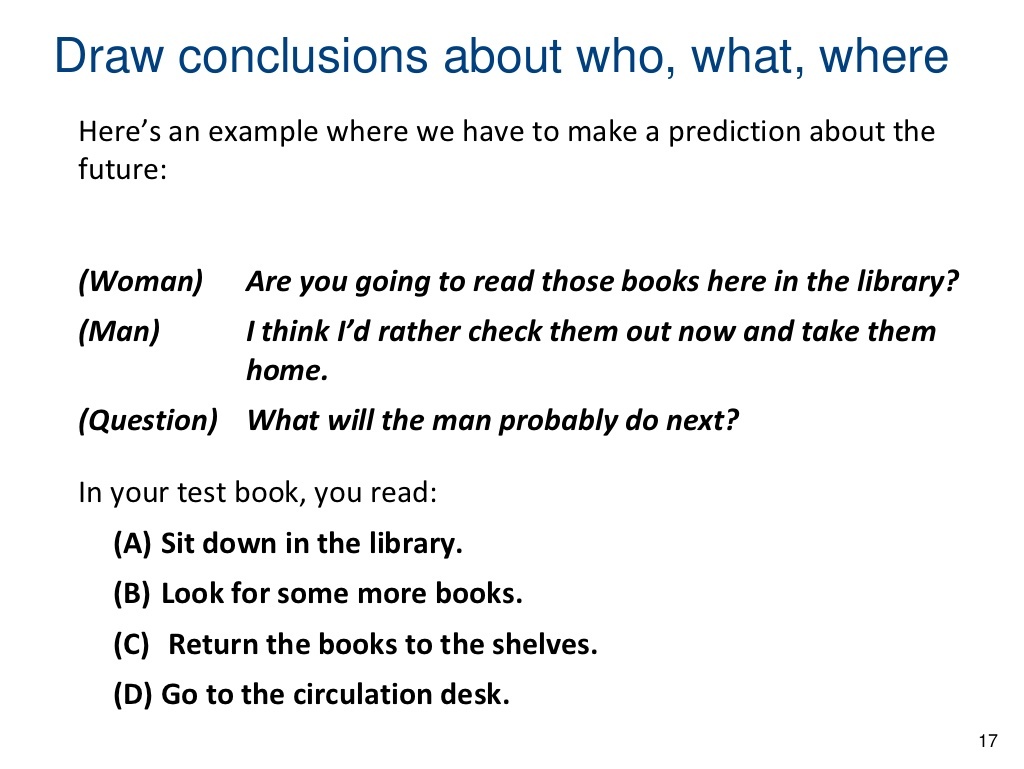 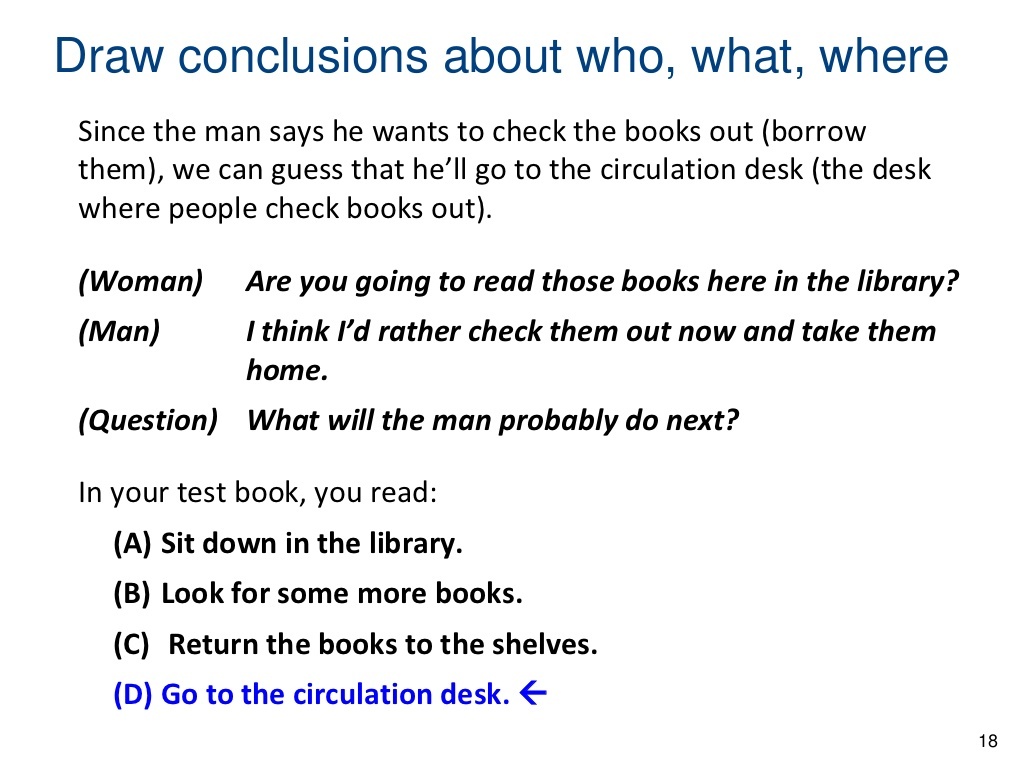 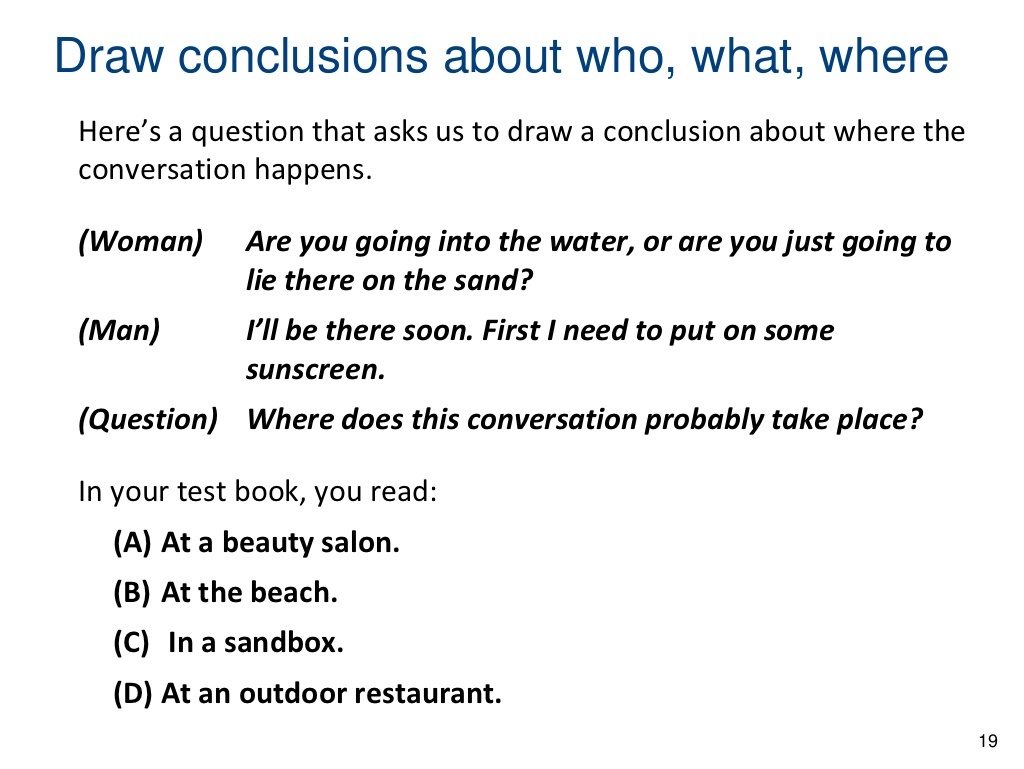 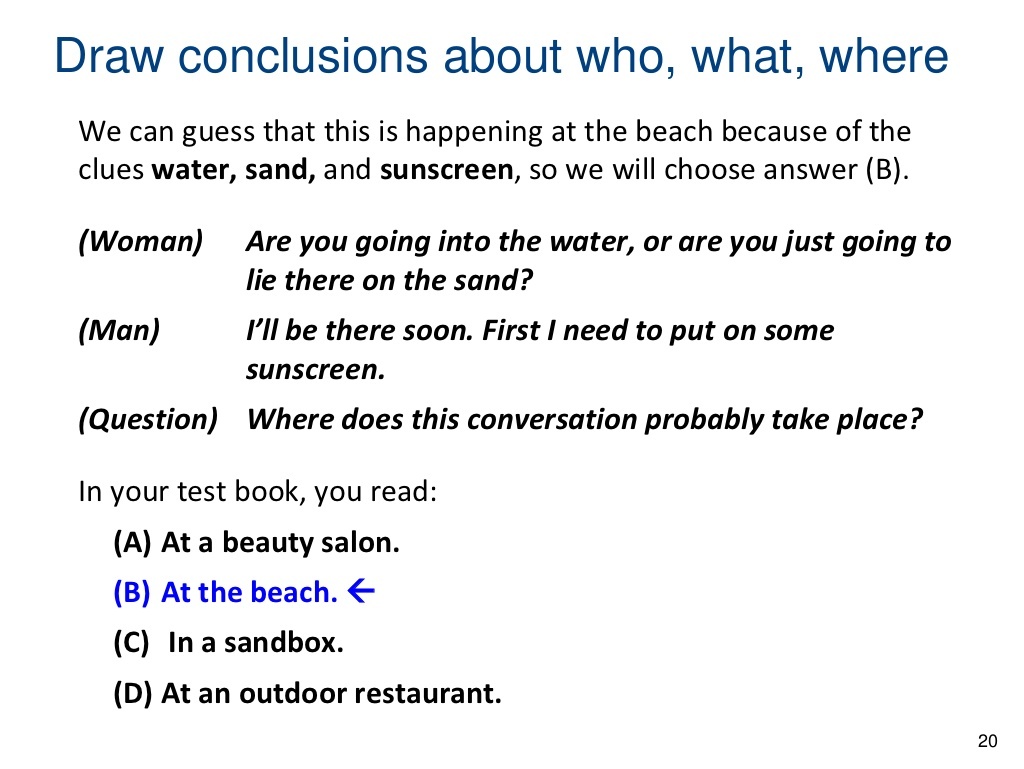 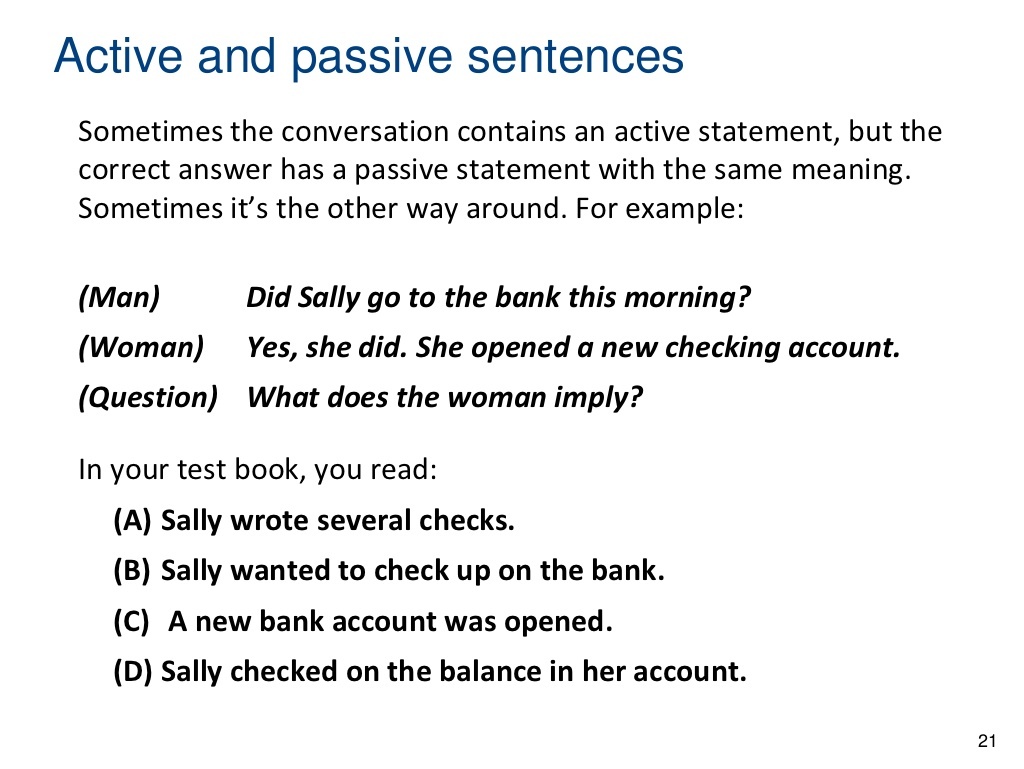 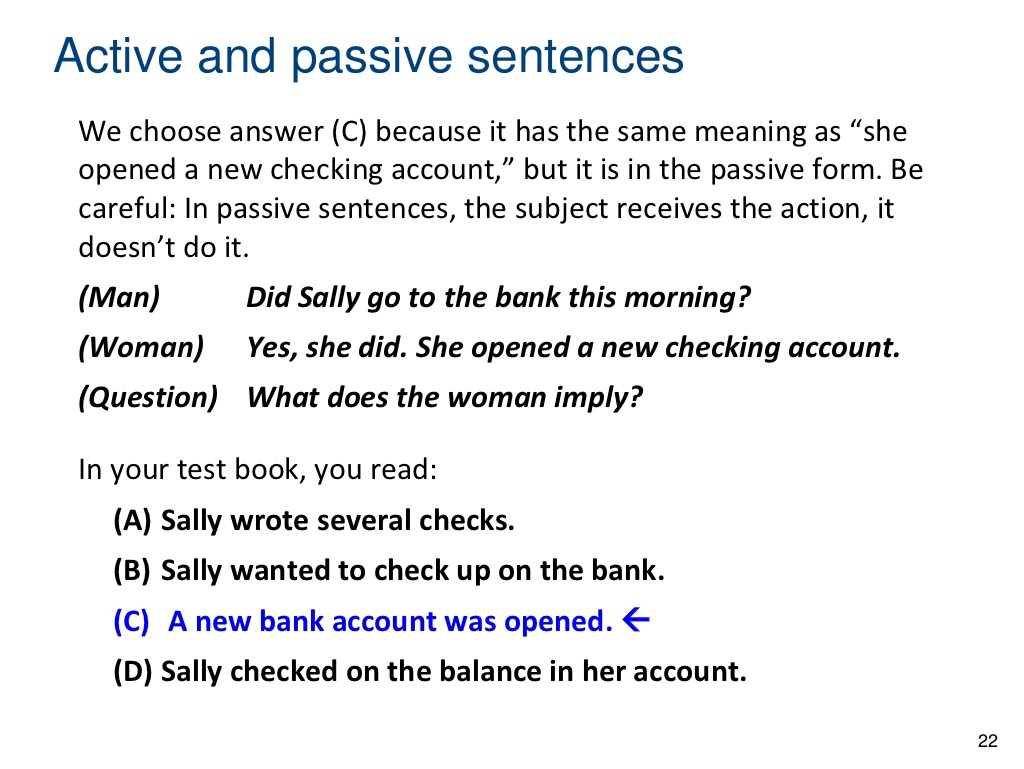 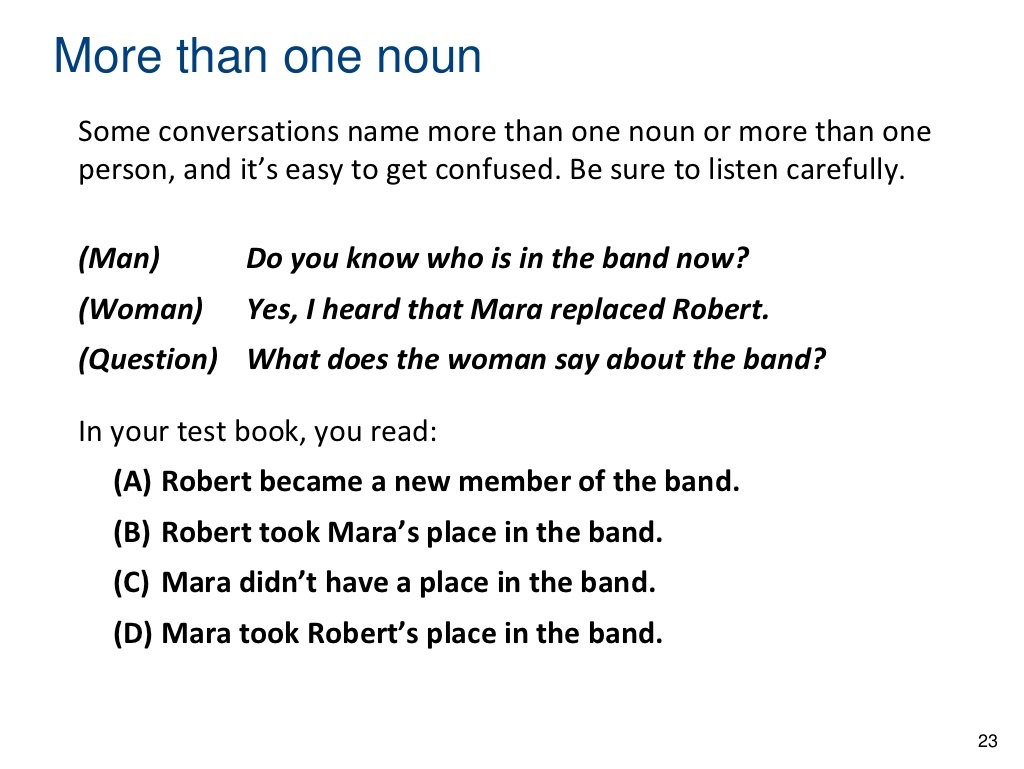 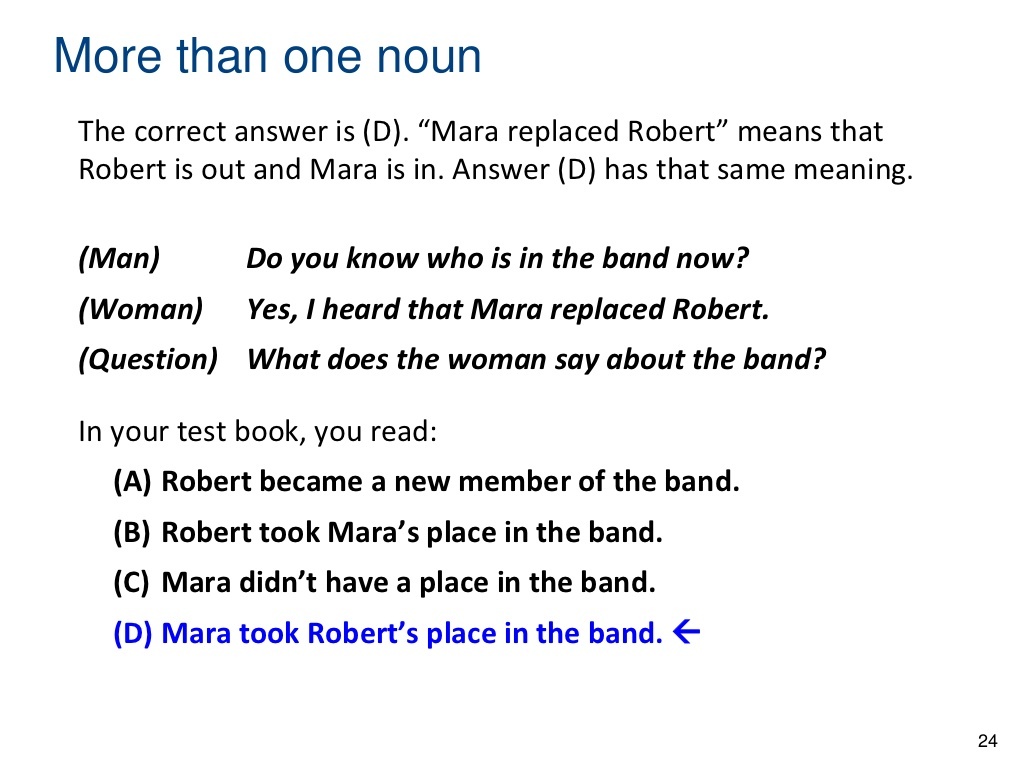 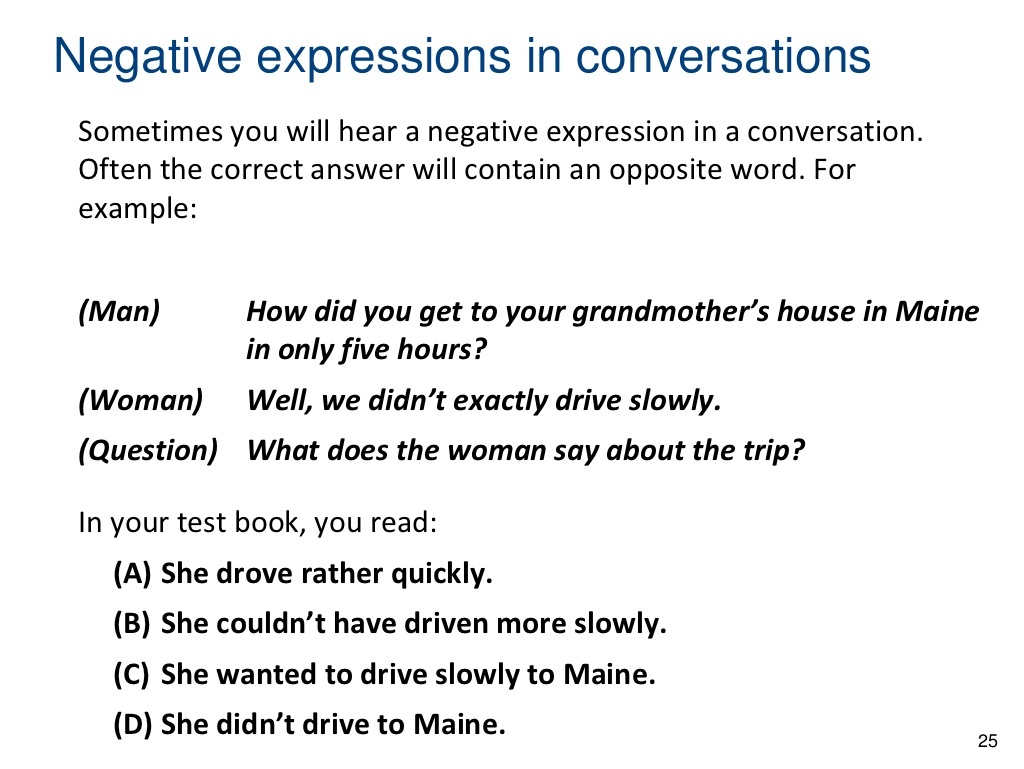 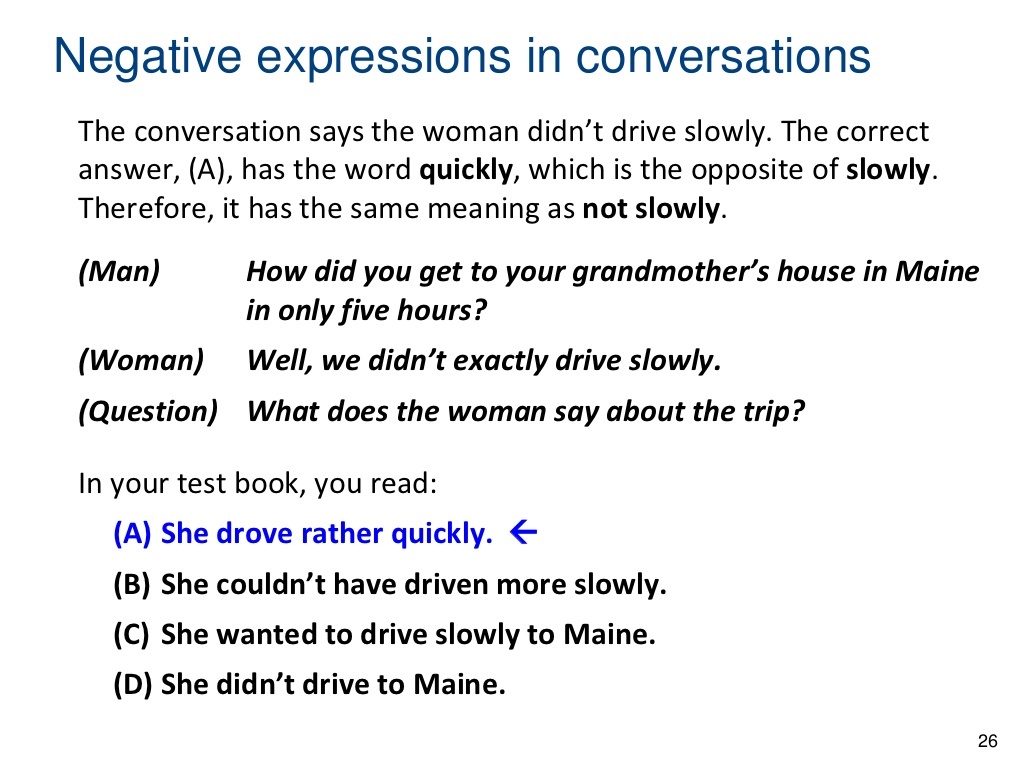 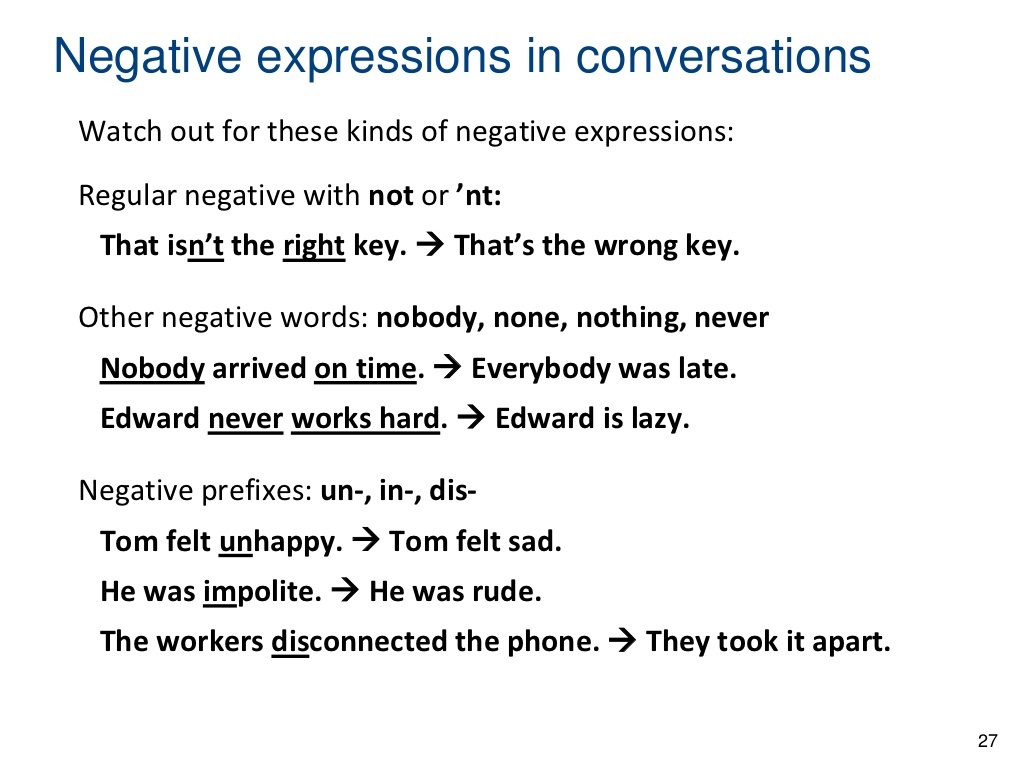 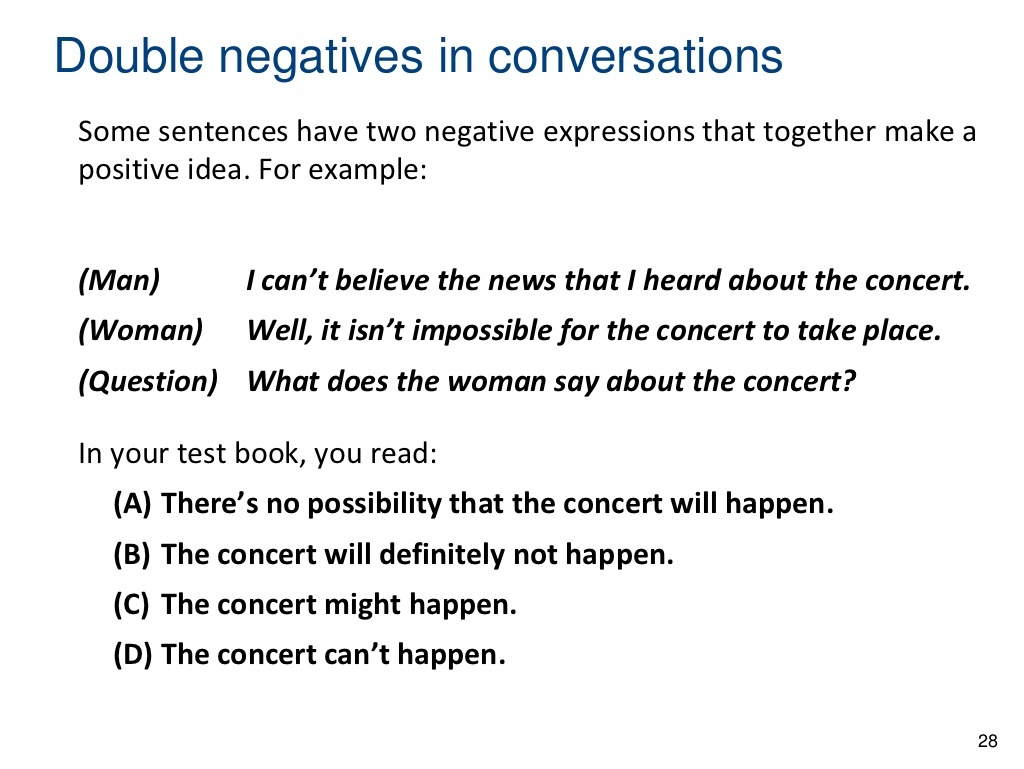 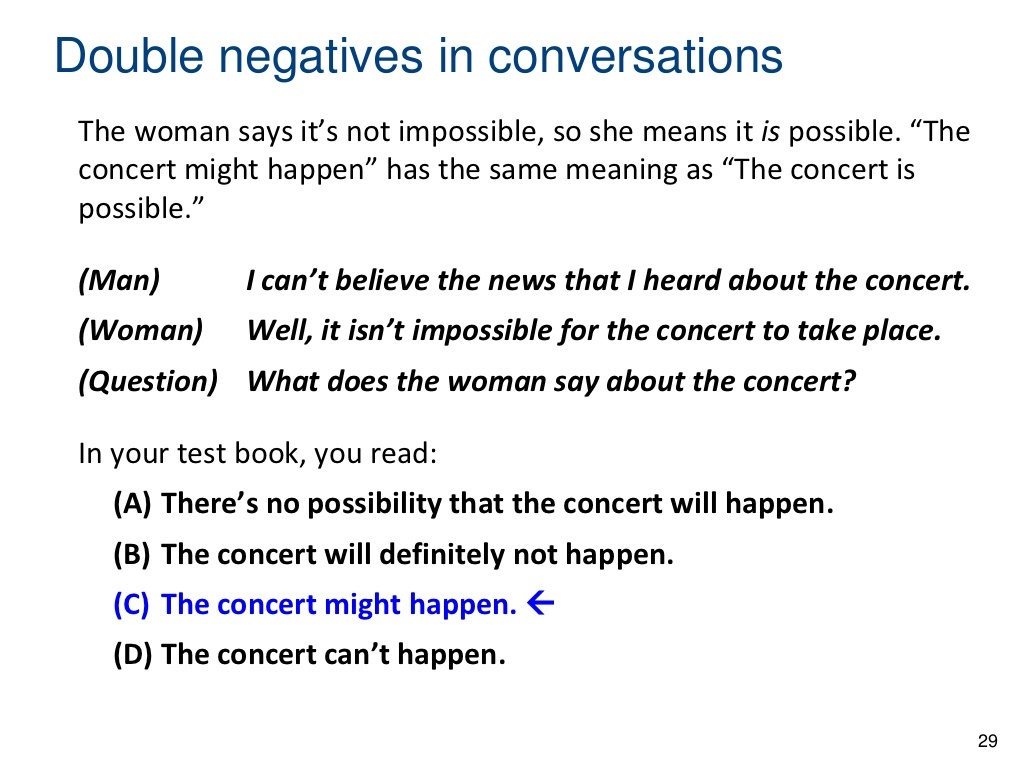 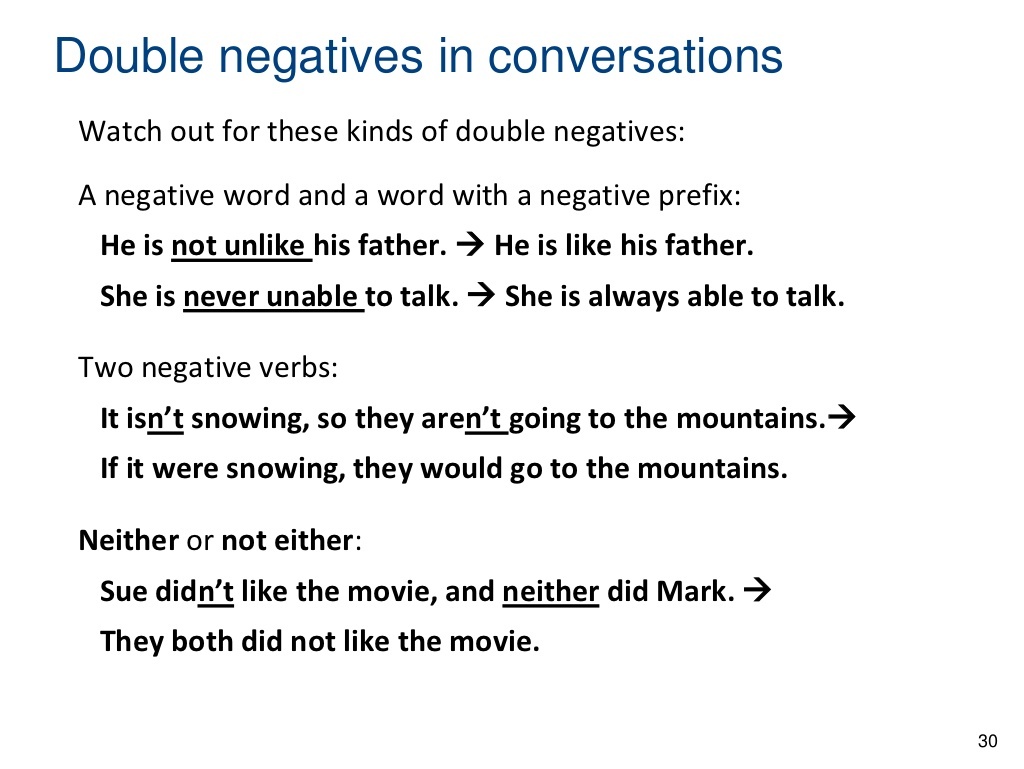 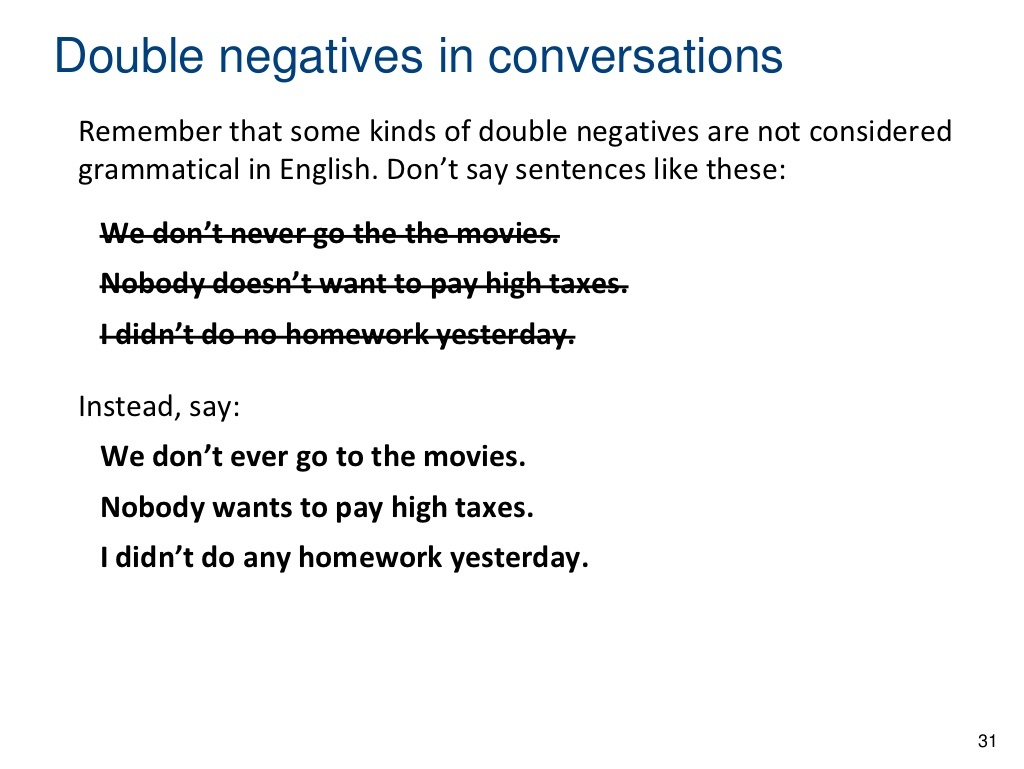 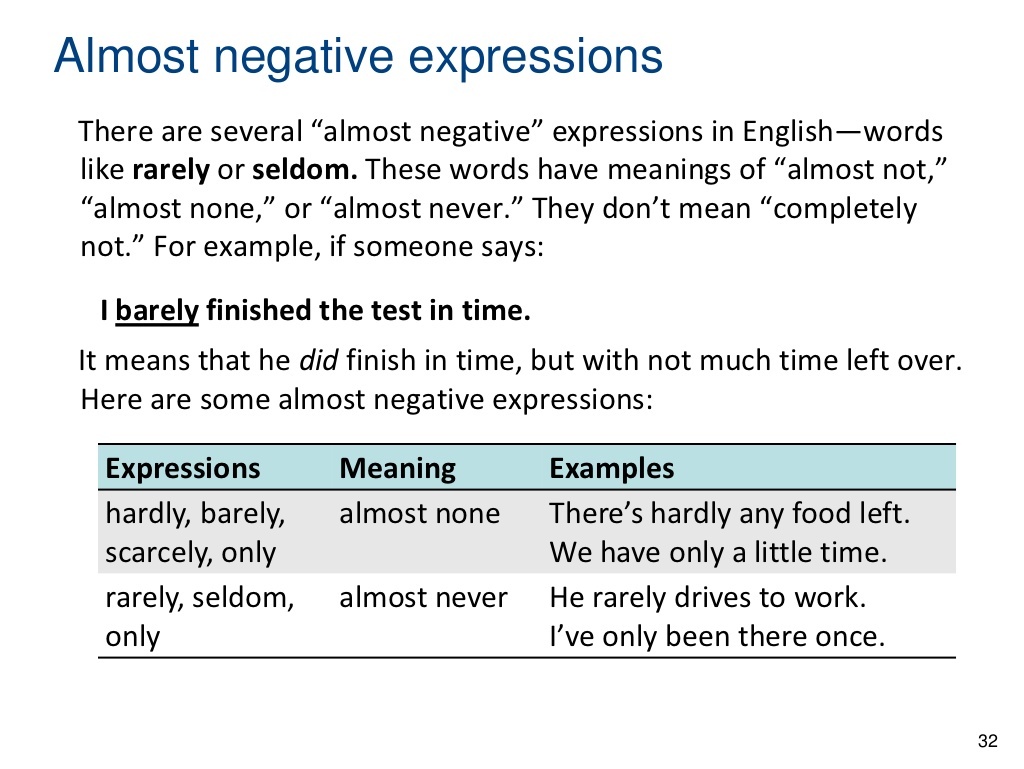 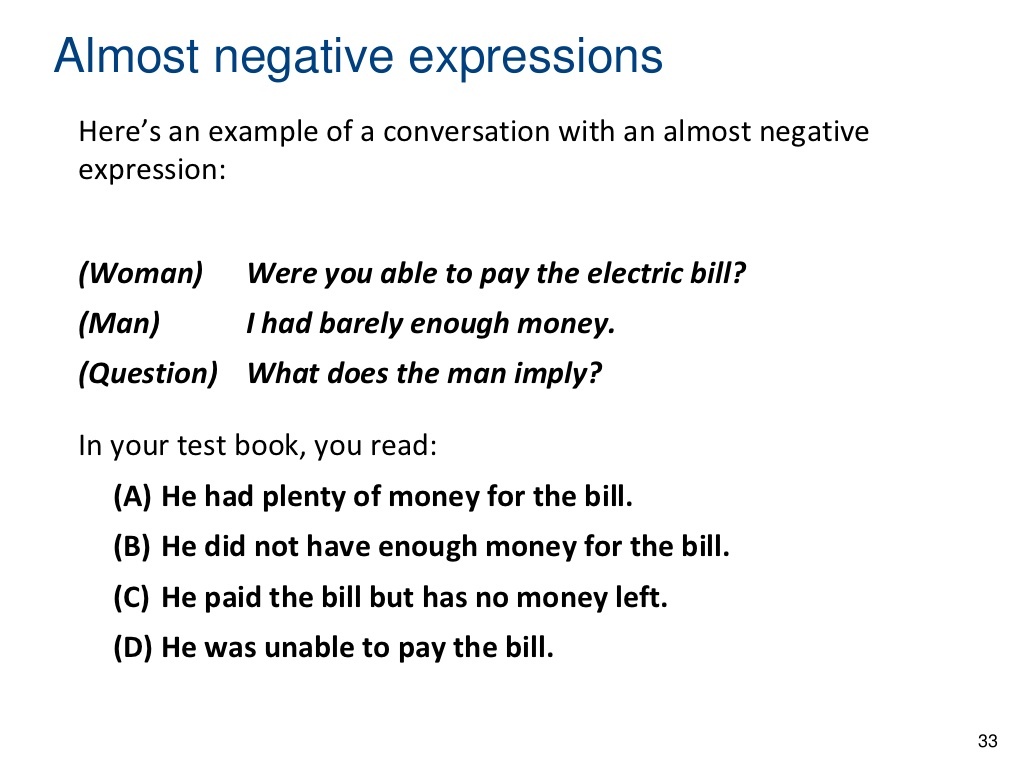 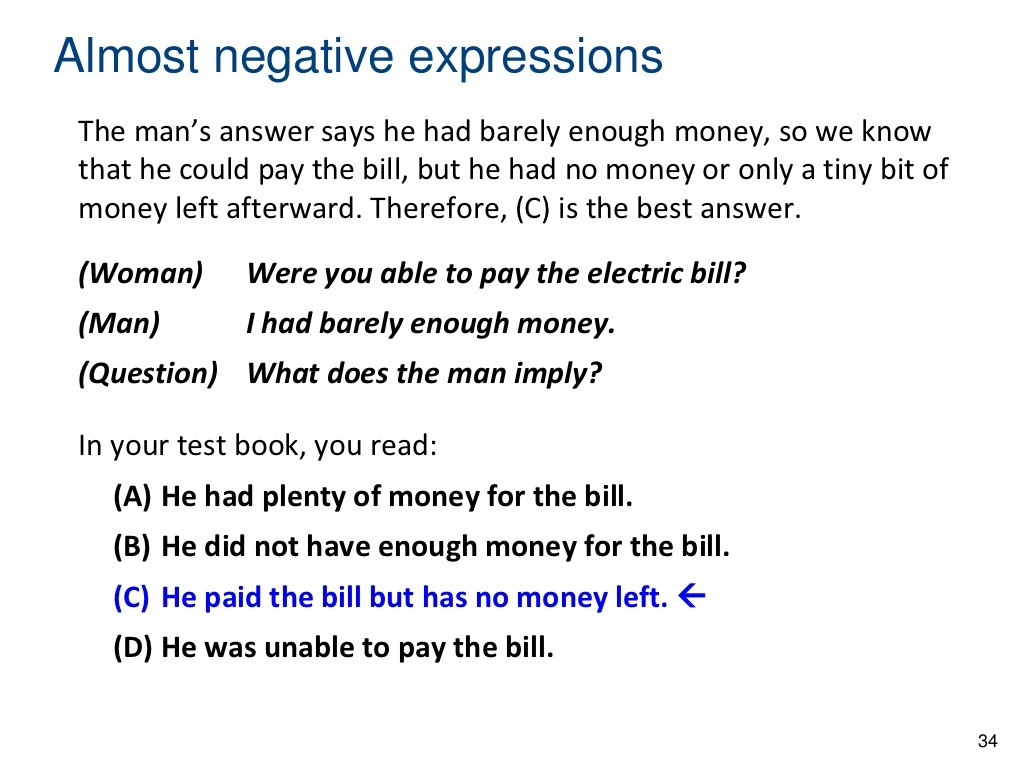 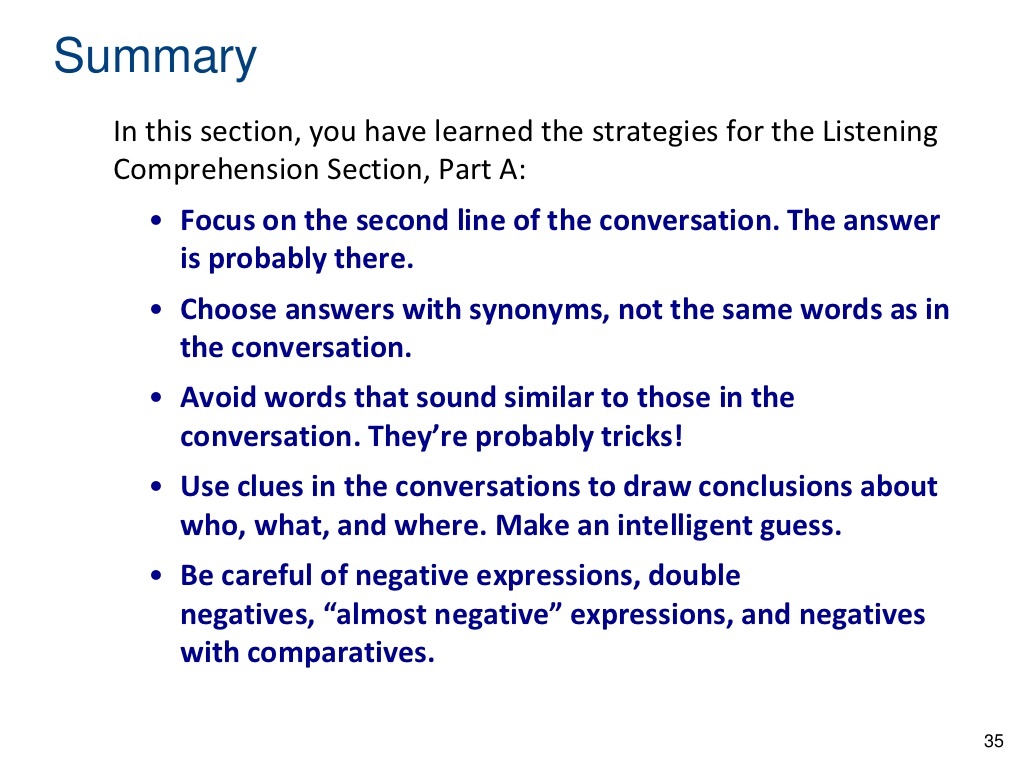